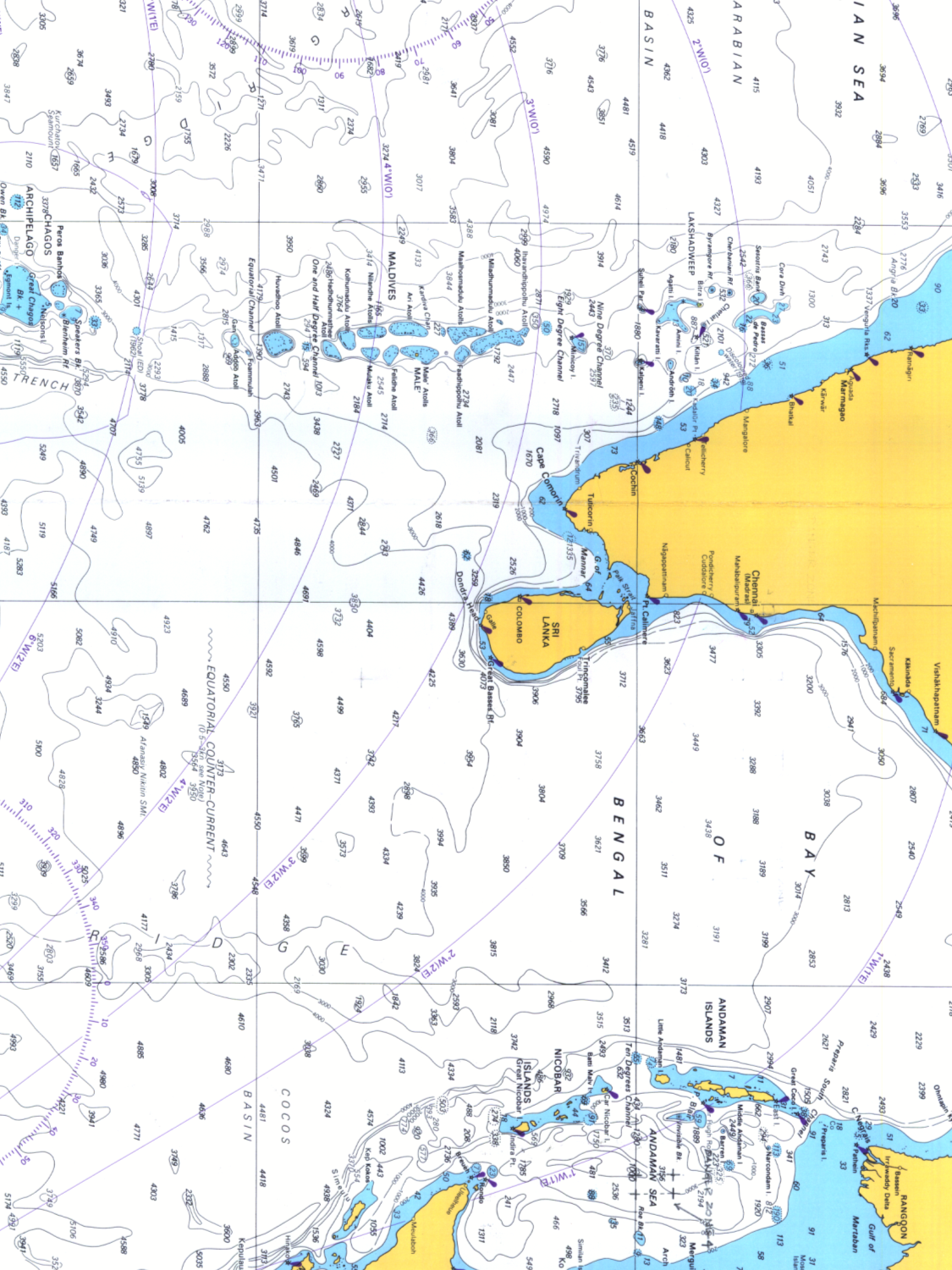 MARITIME INTERESTS  OF SRI LANKA
Coastline 
1,340 Km
SLOCs
Territorial Waters (12NM)
EEZ (200NM)
Search & Rescue Region
Continental Margin :outer limit of the claim